Comparative and superlative
Grammar Booklet
page 55
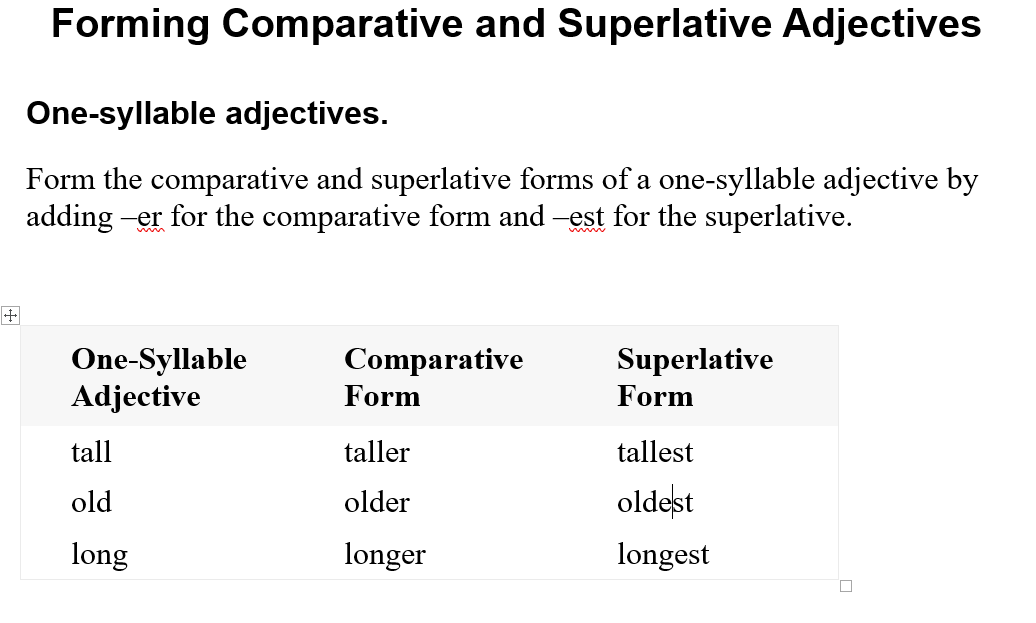 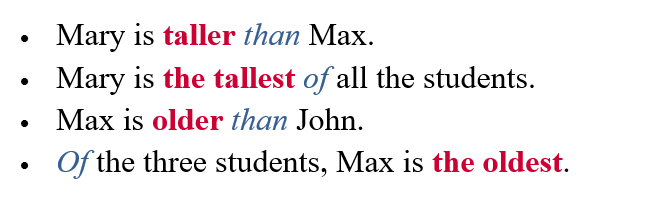 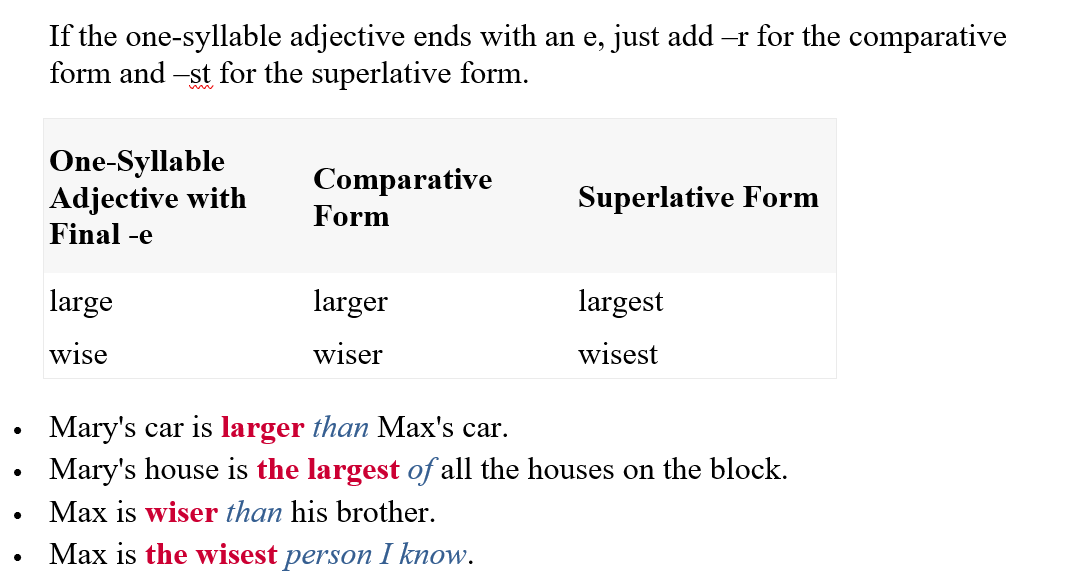 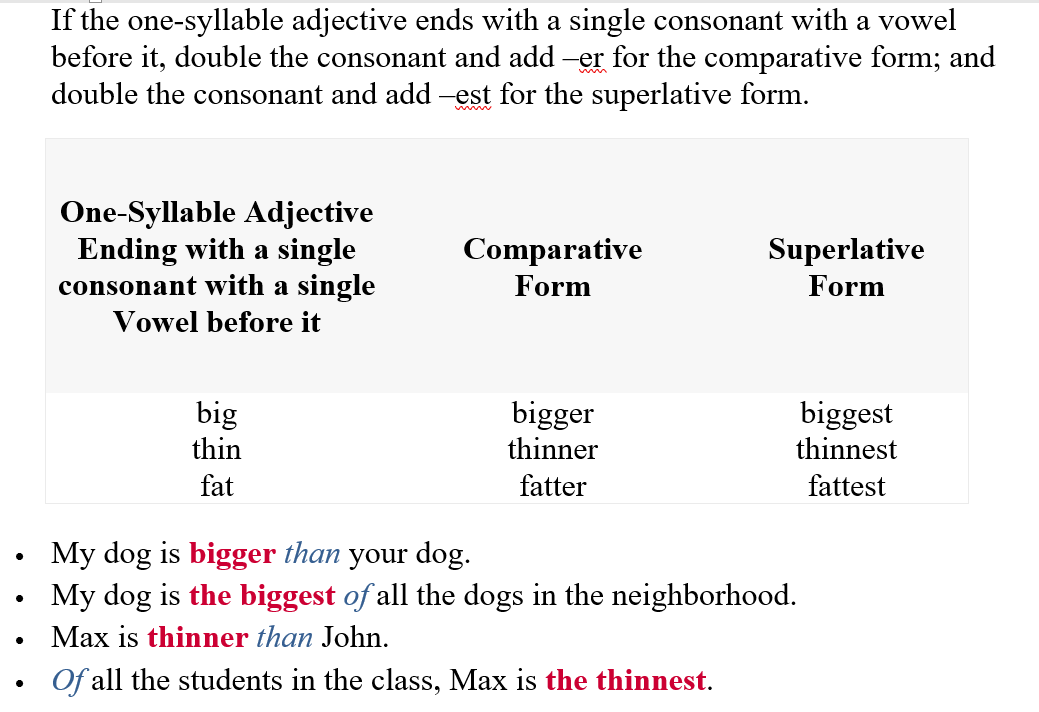 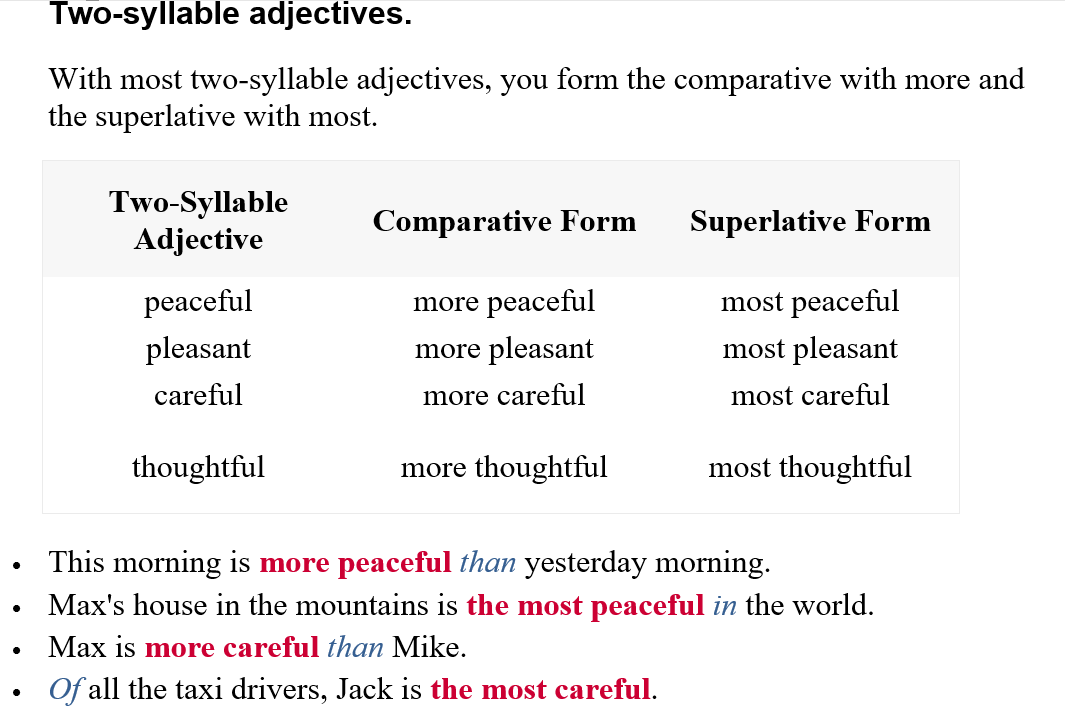 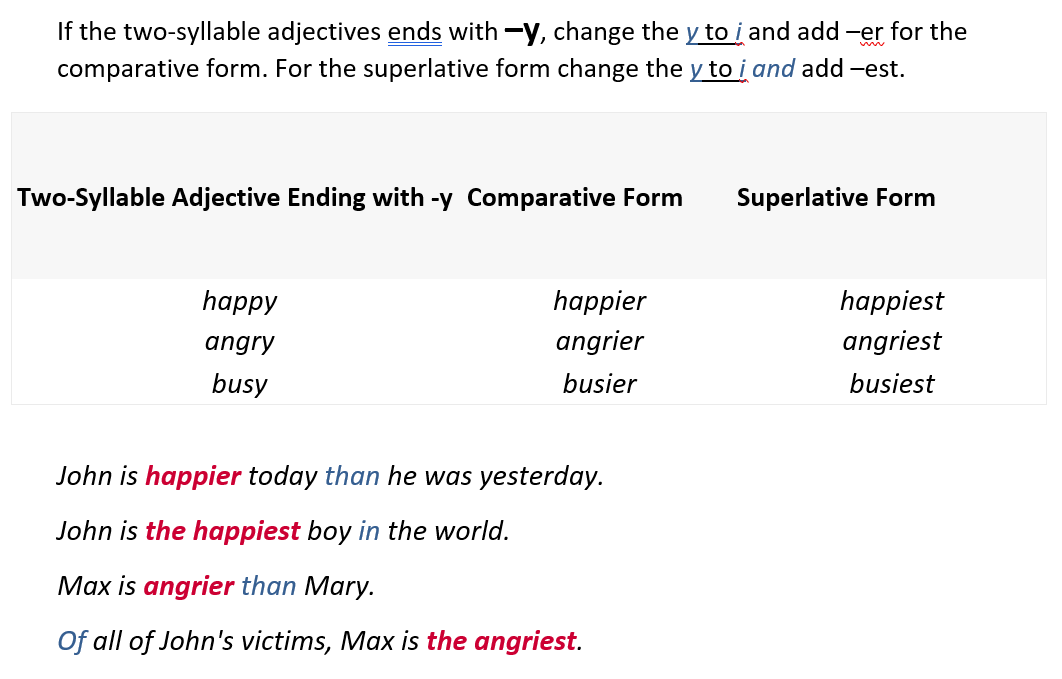 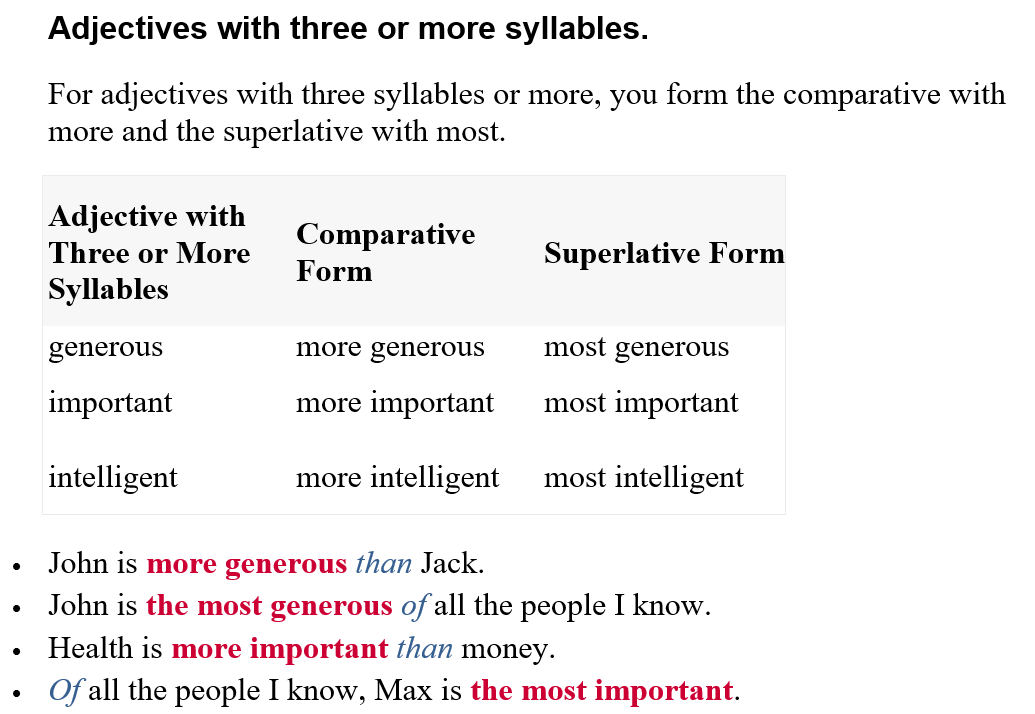 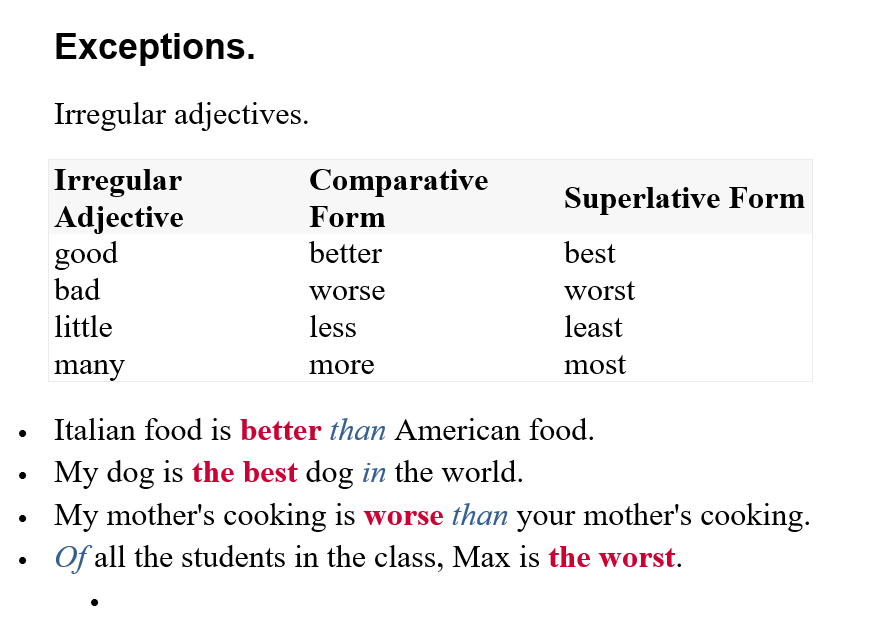 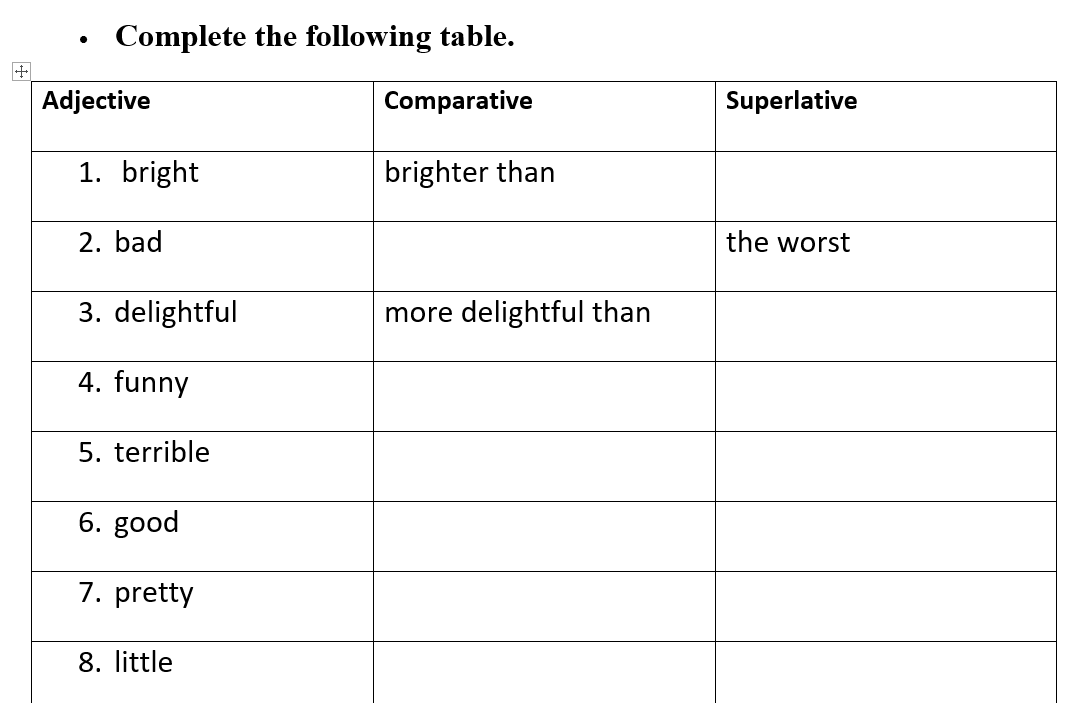 the brightest
worse
the most delightful
the funniest
funnier
more terrible
the most terrible
the best
better
prettier
the prettiest
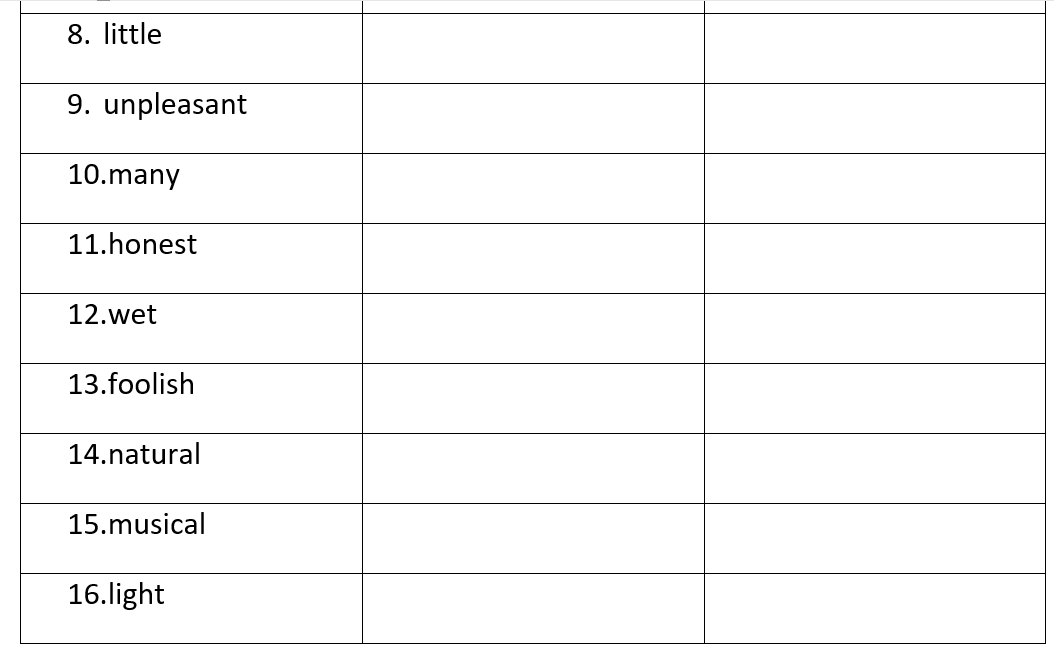 less
the least
the most unpleasant
more unpleasant
more
the most
more honest
the most honest
wetter
the wettest
more foolish
the most foolish
the most natural
more natural
more musical
the most musical
the lightest
lighter
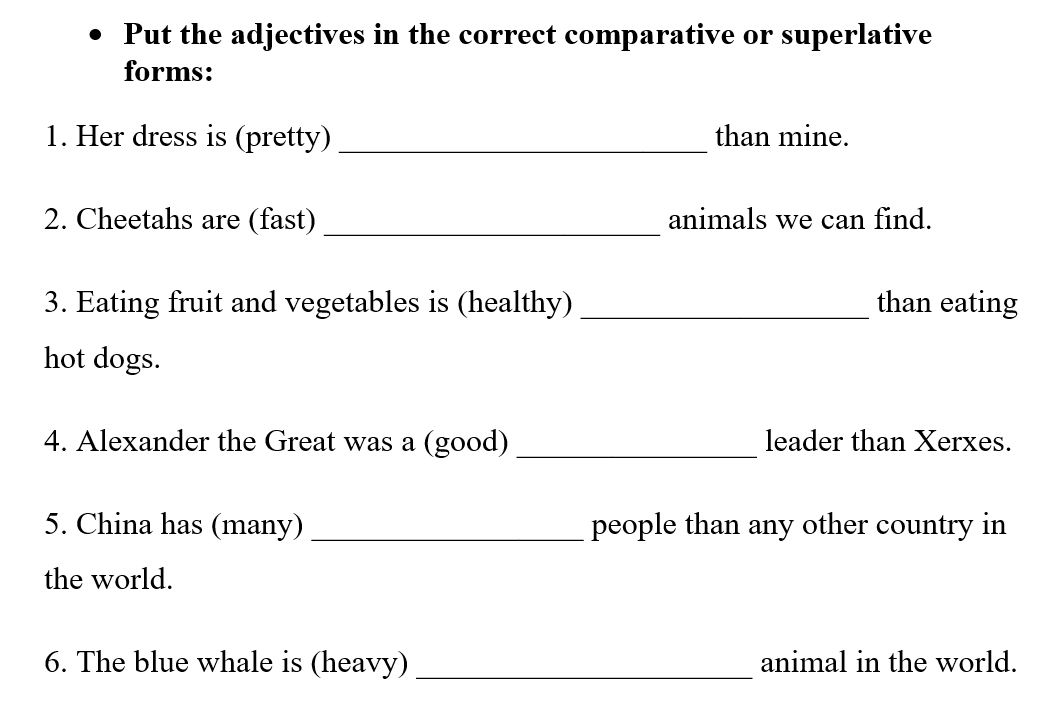 prettier
the fastest
healthier
better
more
the heaviest
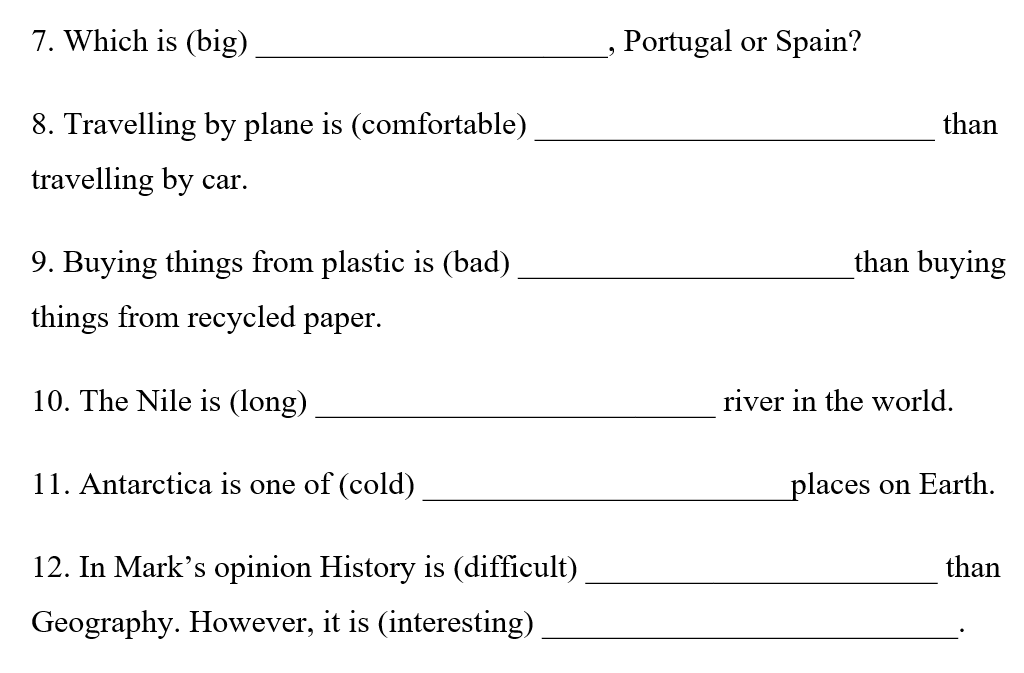 bigger
more comfortable
worse
the longest
the coldest
more difficult
more interesting
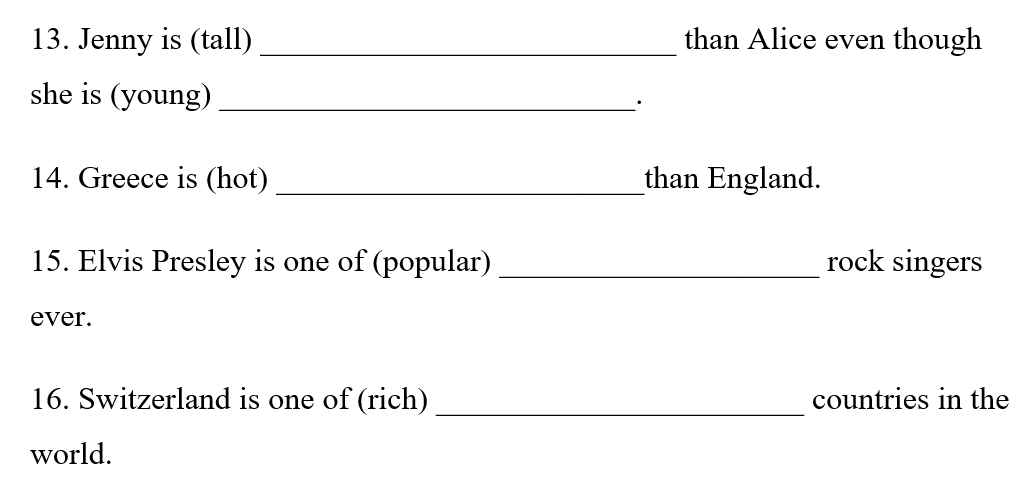 taller
younger
hotter
the most popular
the richest